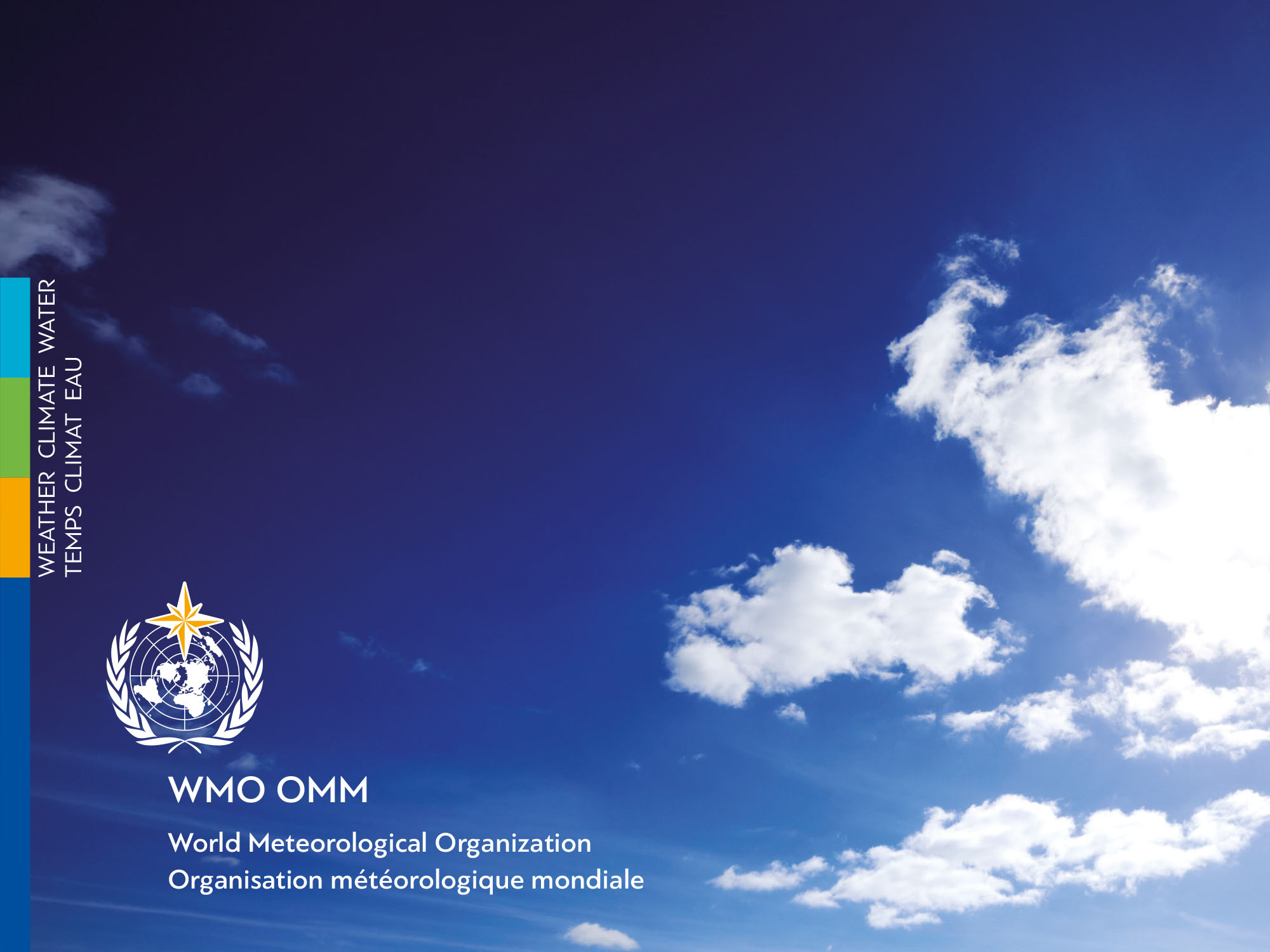 First-mile data collection and standards
Rémy Giraud – Chair of SC-IMT
Novembre 2024
Overall architecture
SOFF Scope
International segment
National segment
first-mile interface
unregulated
interface regulated by WMO 
for international exchange (WIS)
first mile
Field
Data Collection and Processing System
WIS2 Node
WIS
Global Services
Sensor
Data logger
Cloud or Satellite
External
Provider
Climate Data Management System
At the WOrKSHOp - February 24
The current situation
Data Collection System
Data logger
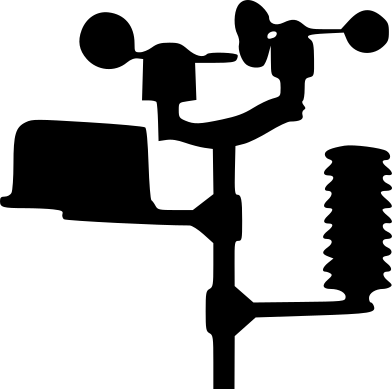 Data Collection System
WIS/GTS
WIS 2.0
Data logger
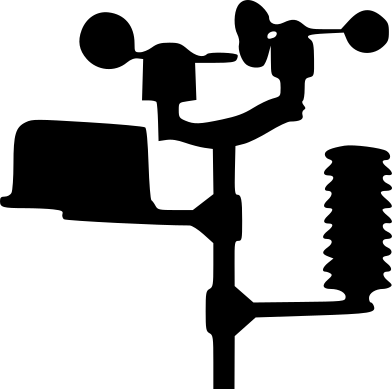 International Data Exchange System
standards
Data Collection System
Data logger
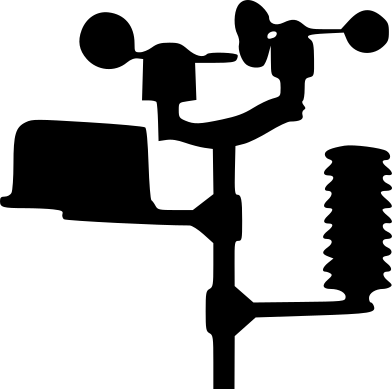 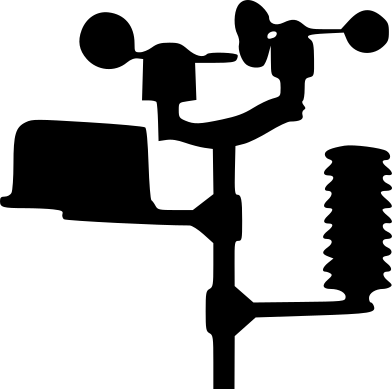 Data Collection System
Data logger
5
How it may look like…
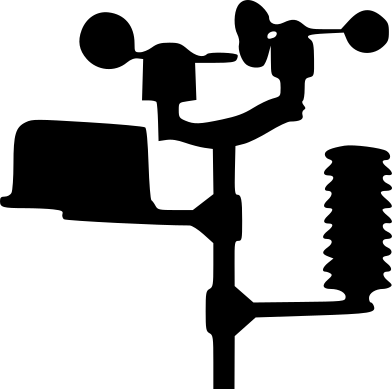 Data logger
Standard(s)
WIS/GTS
WIS 2.0
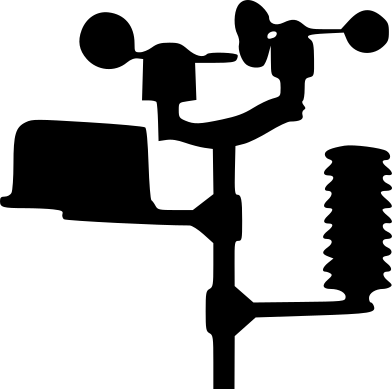 Data logger
International Data Exchange System
standards
Data Collection System
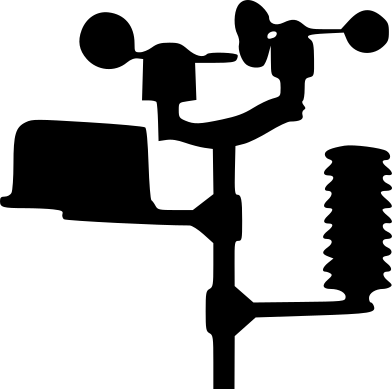 Data logger
Data logger
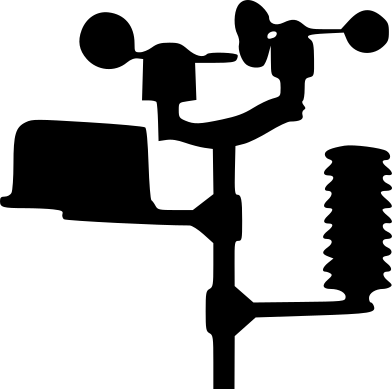 Depending on the telecom support (5G, LTE, LORA, Satellite,…) there might be some differences 
The Data Collection System with the required telecom interfaces should be able to ingest all sources.
6
INFCOM 3 decision
Task Team 1st MILE
Membership
Chair SC-IMT (Chair), SC-MINT Expert (vice-Chair) and HMEI Expert (vice-Chair)
Up to four experts from WMO
Up to four experts from HMEI
Terms of reference
Draft a list of requirements for the protocols and data formats of the first-mile interface standard.
Assess existing protocols and data formats against the established requirements.
Draft a guidance document for the standardization of the first-mile interface, addressing both the protocol and the data format aspects.
Deliverables
Guidance on first-mile data collection standards
Proposal for standardizing the first-mile data collection to INFCOM-4 and the Executive Council
Progress
Draft a list of requirements for the protocols and data formats of the first-mile interface standard 

https://miro.com/app/board/uXjVLN_ZCr0=/

Assess existing protocols and data formats against the established requirements – target April 2025
Draft a guidance document for the standardization of the first-mile interface, addressing both the protocol and the data format aspects – target End of 2025
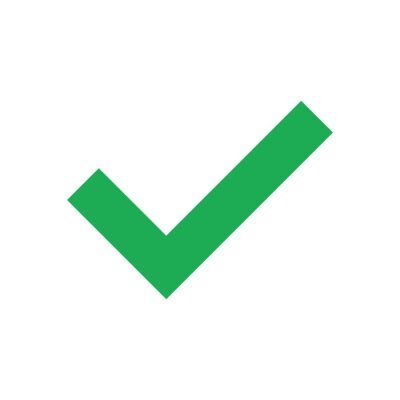 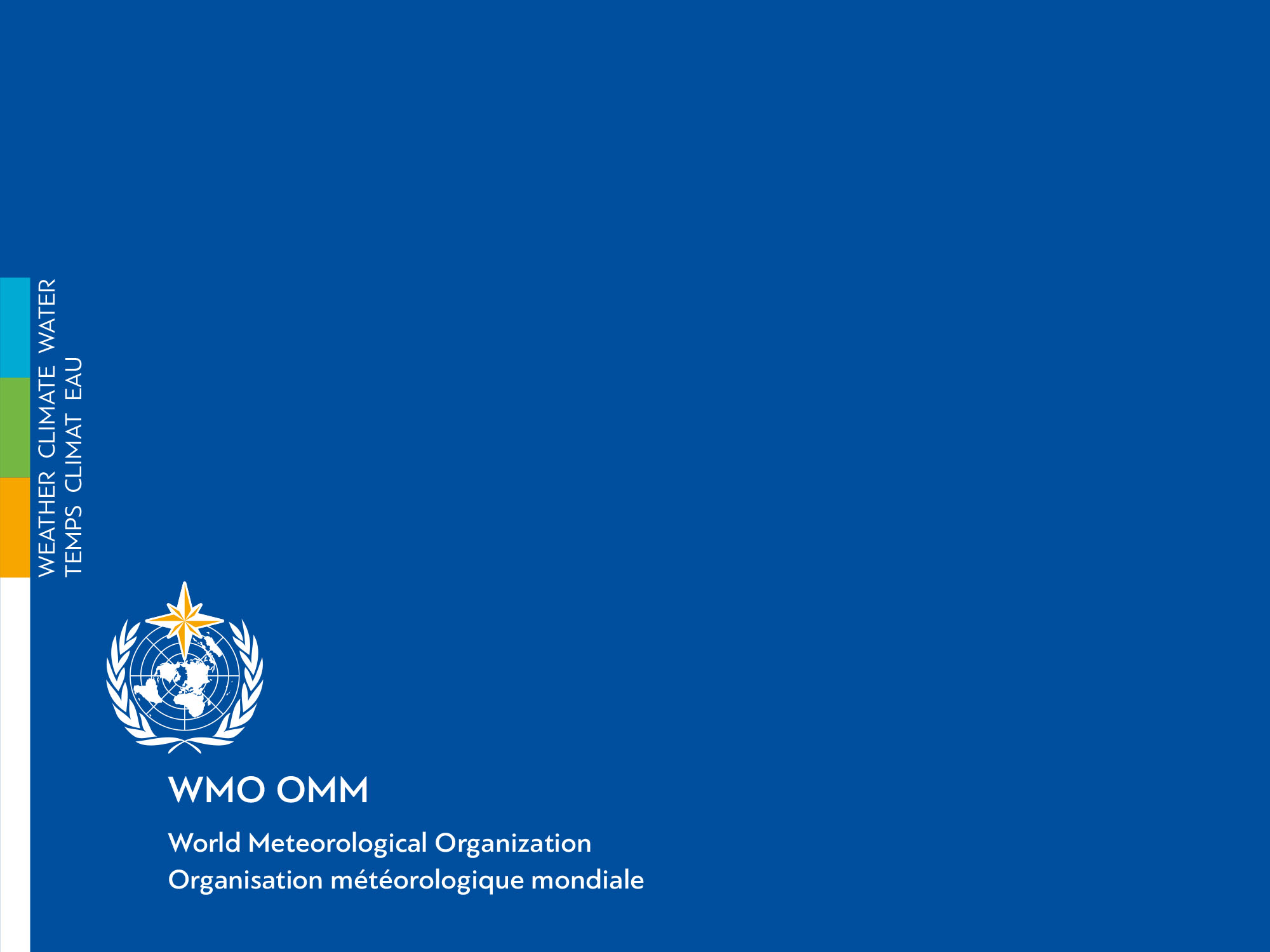 Thank you
Merci